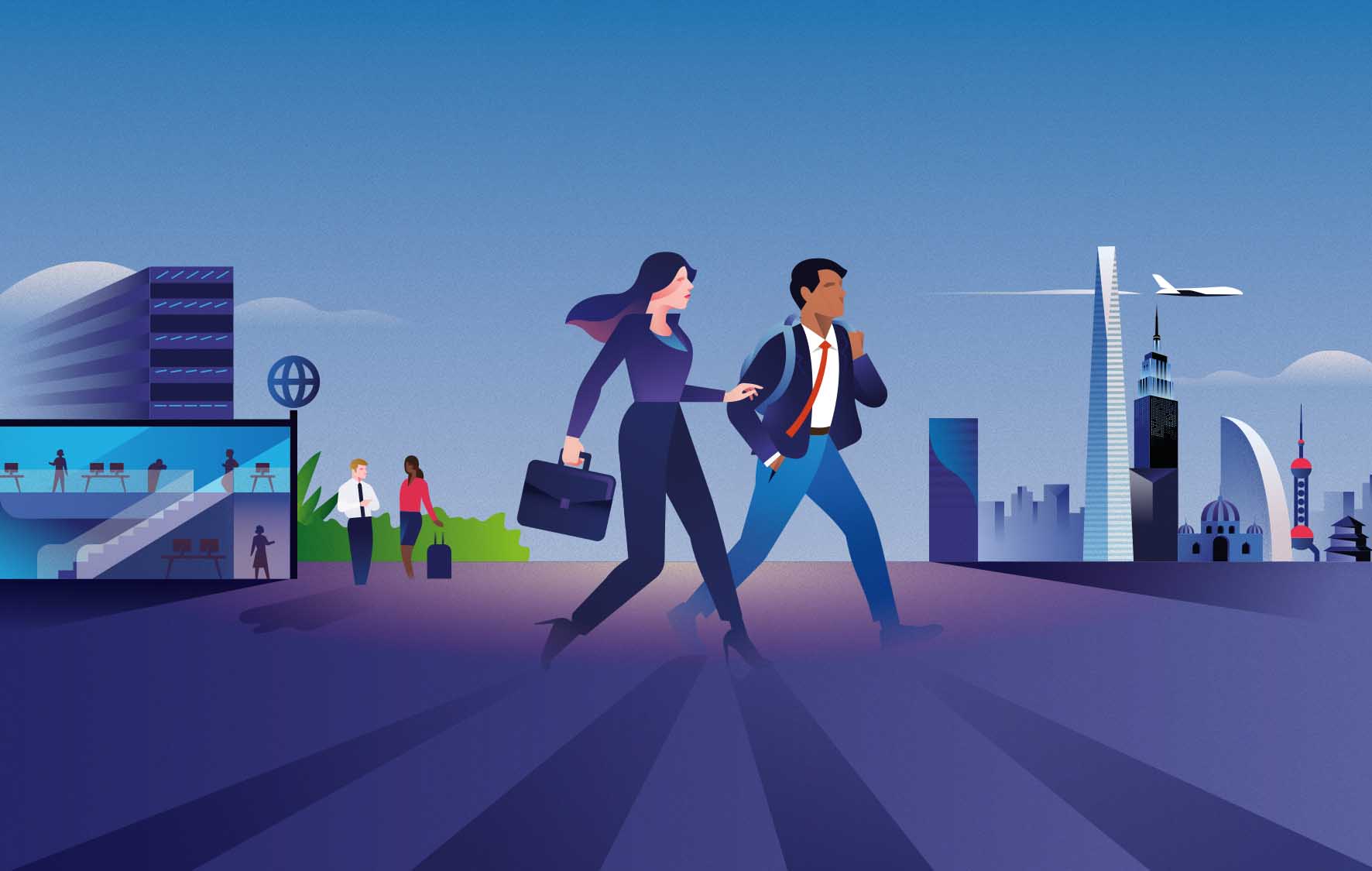 Volontariat International
L’ambition d’aller plus loin…
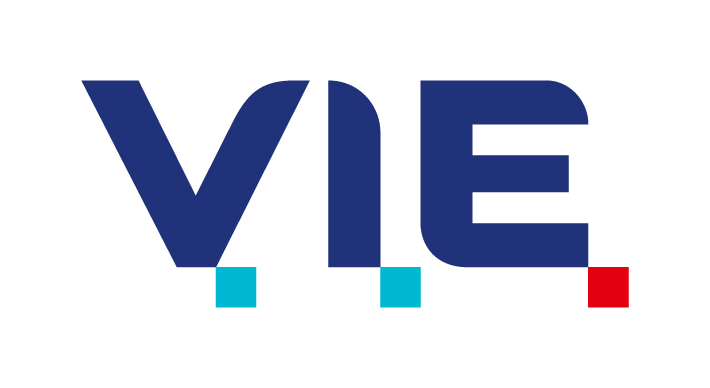 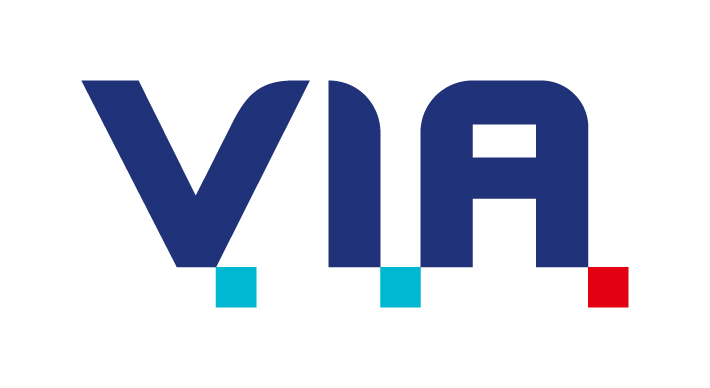 www.civiweb.com
1
Le V.I.E depuis 2000
77 500
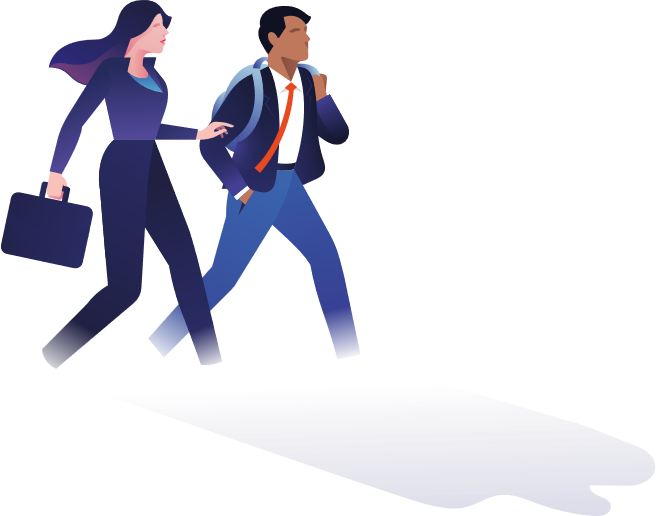 Jeunes sont partis à l’international
7 400
Pour le compte de
Entreprises
2
Cadre législatif du V.I.
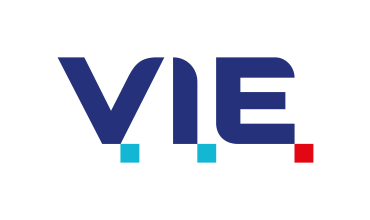 Partir de 6 à 24 mois, selon les besoins de l’entreprise ou de l’organisme (M.E.A.E, DG trésor, Business France….)
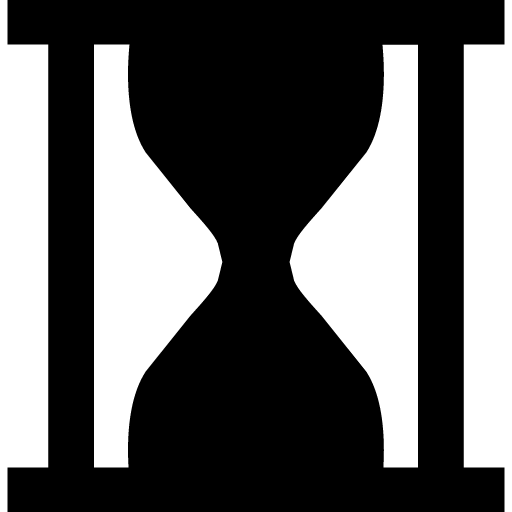 Mission à l’étranger
pour une entreprise française
Pas de contrat : lettre d’engagement avec Business France (V.I.E) ou avec l’administration  (V.I.A)
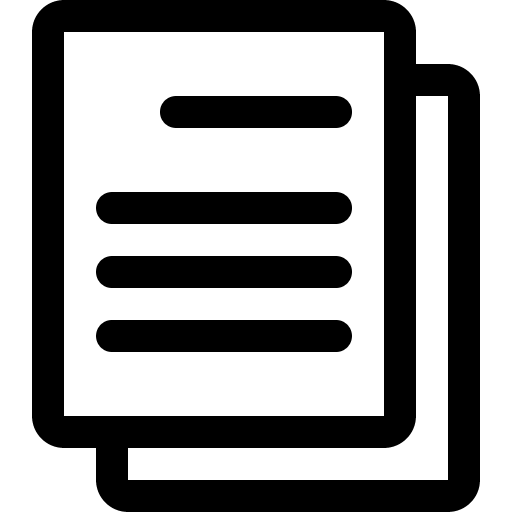 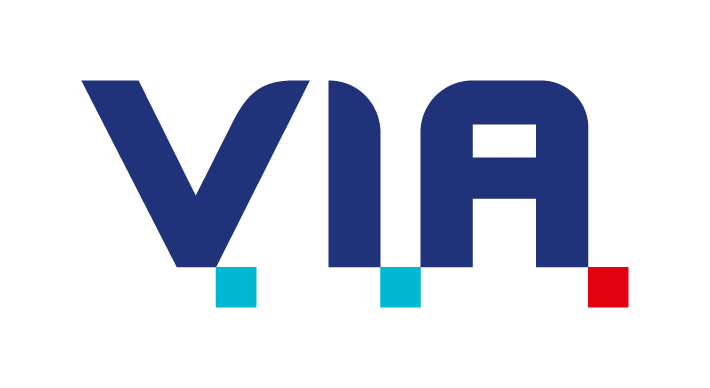 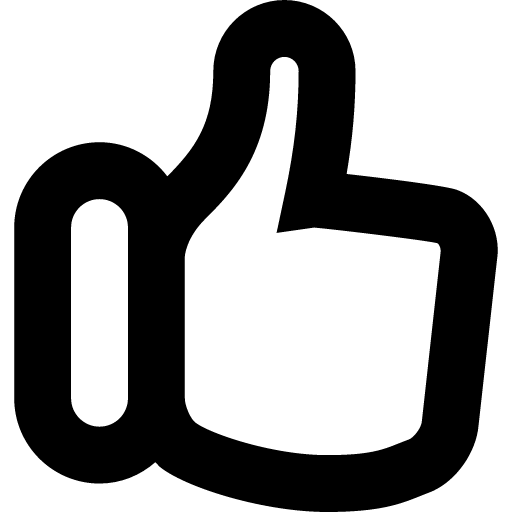 Statut public protecteur
Pour une
administration française
Sélection des candidats par les entreprises ou les organismes
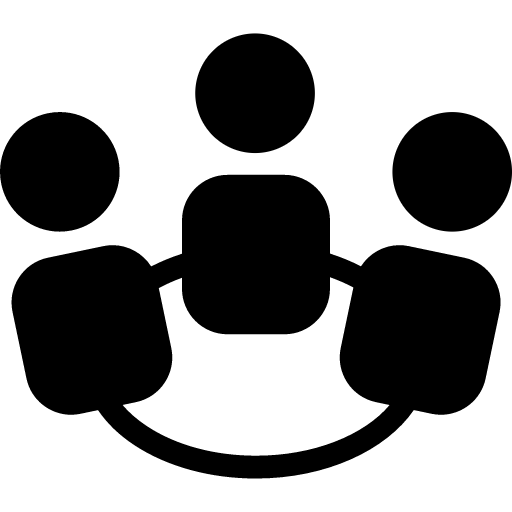 3
Je coche les cases
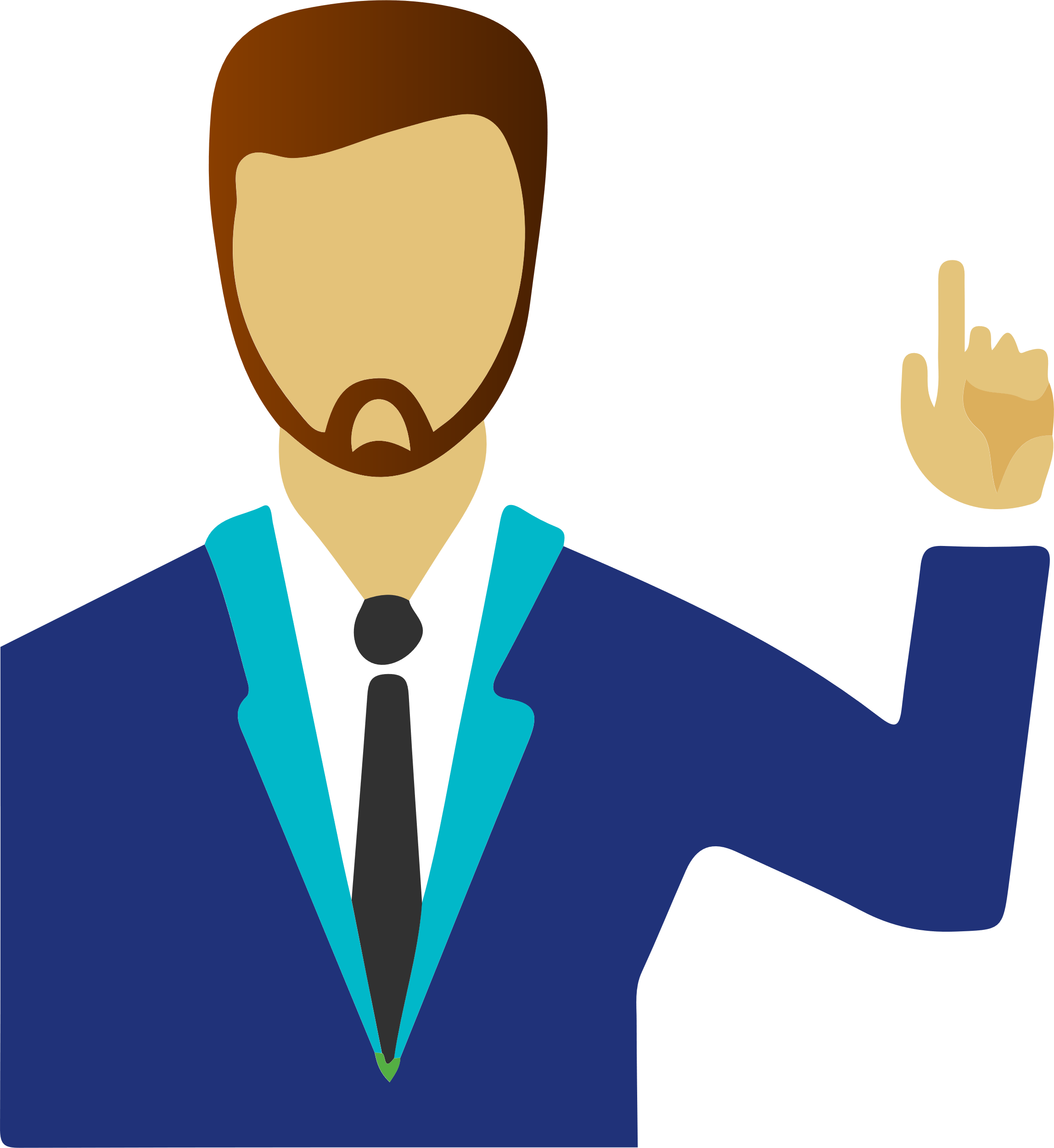 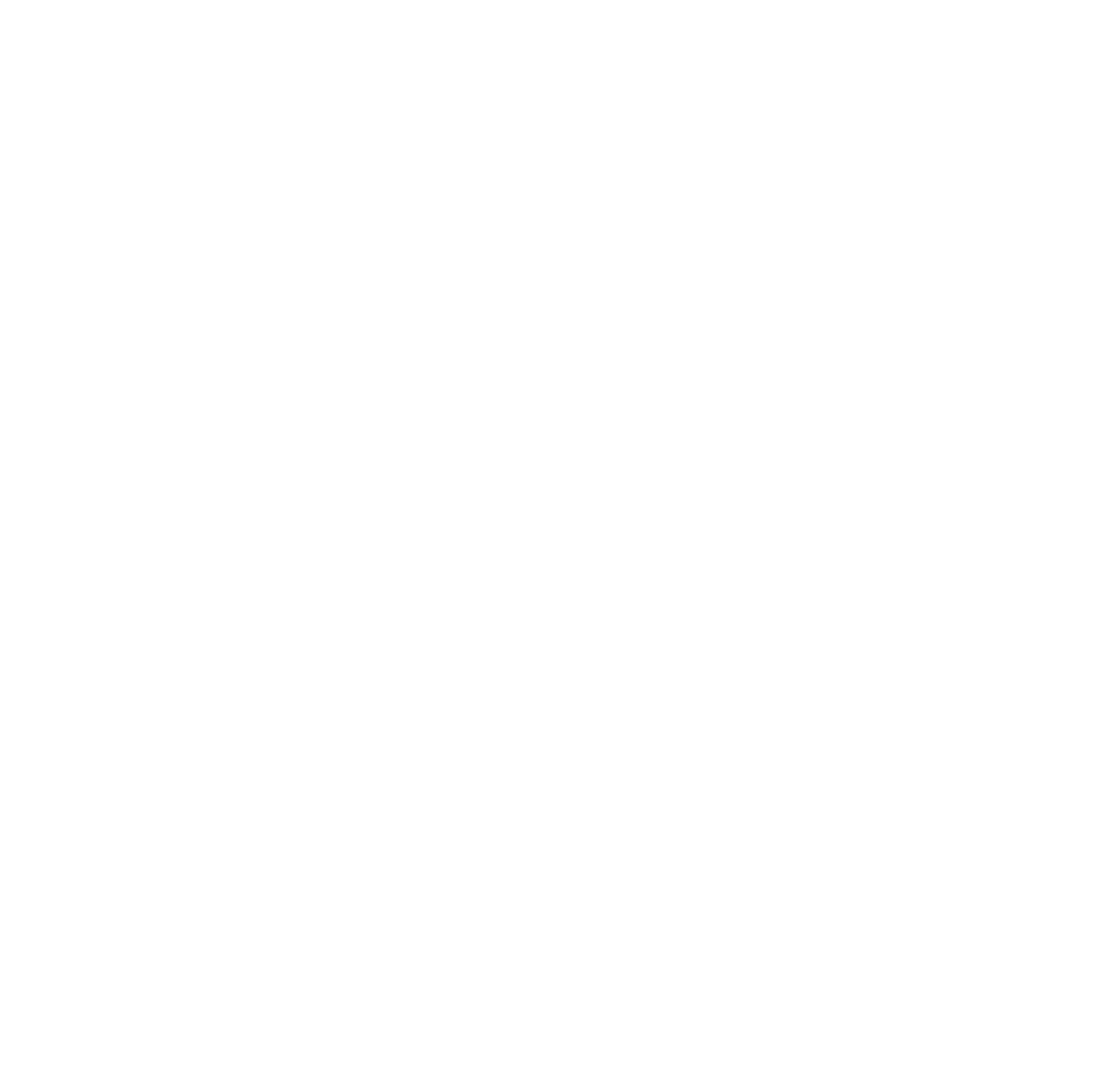 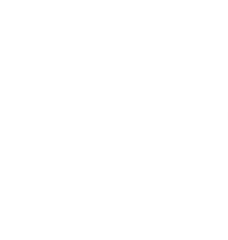 Je suis en règle avec les obligations du service national de mon pays
Je suis Français(e) ou ressortissant
 d’un des états membres de l’E.E.E
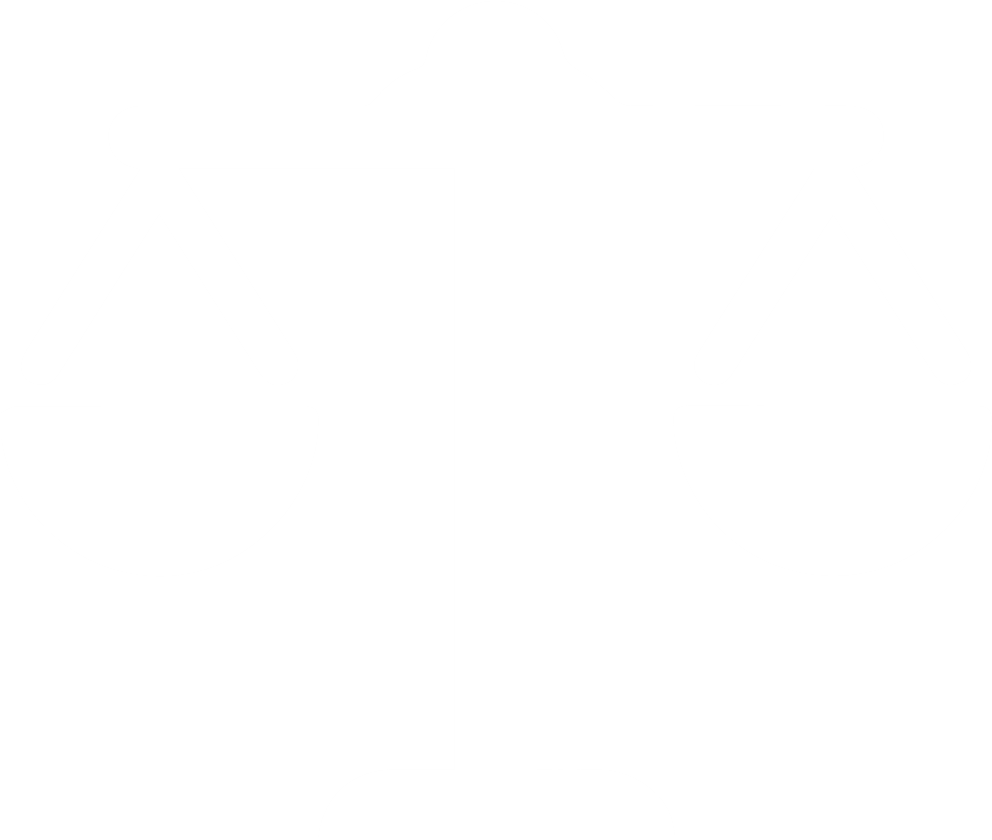 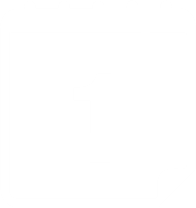 Je suis âgé(e) 
de 18 à 28 ans
Mon casier judiciaire est vierge
Je n’ai pas effectué un V.I.E ou un V.I.A auparavant
4
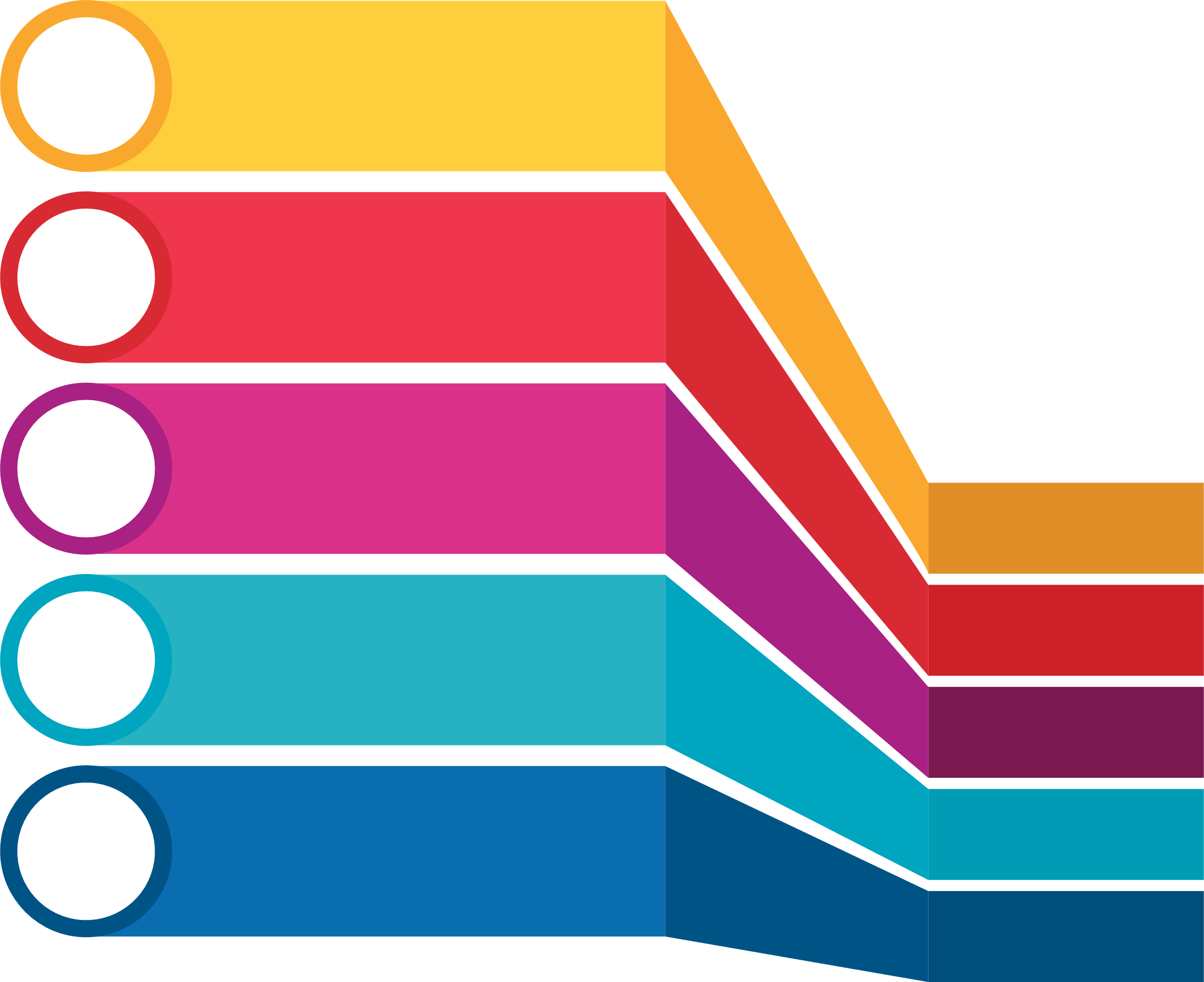 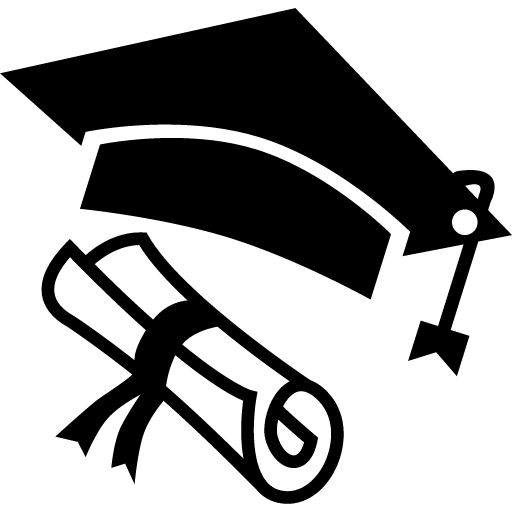 JEUNES DIPLÔMÉS
Un V.I quand ?
ETUDIANTS EN 
STAGE DE FIN D’ÉTUDES
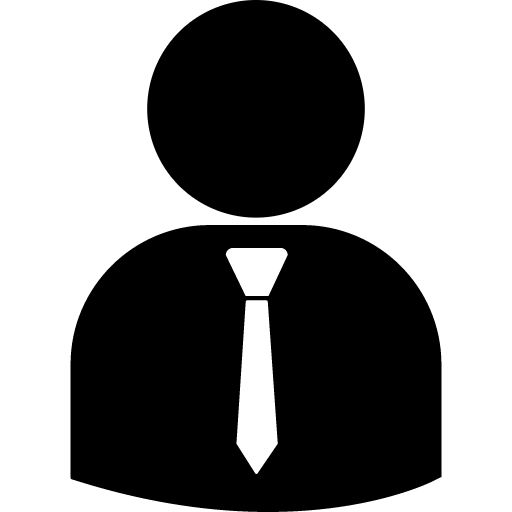 A L’ISSUE D’UN STAGE OU
D’UNE  ALTERNANCE
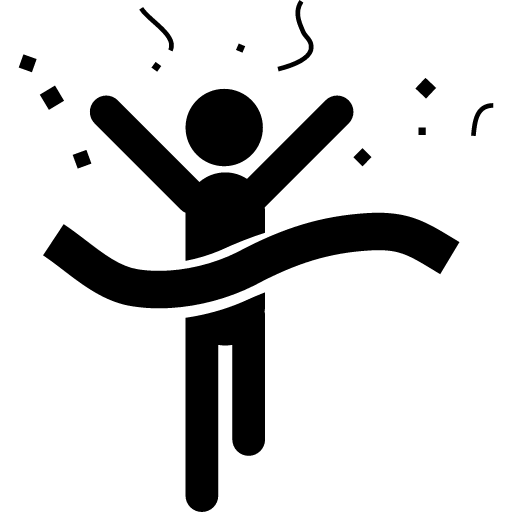 92% des 1500 participants à l’enquête* ont été recrutés directement après leur V.I.E (dont 51% par l’entreprise du V.I.E, 40% par une autre entreprise)
Après une première
EXPÉRIENCE
PROFESSIONNELLE
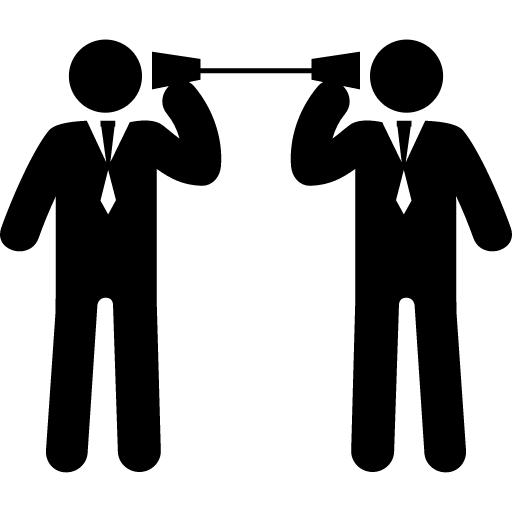 POUR FAIRE LA DIFFÉRENCE
Expériences à l’étranger,
Langues étrangères, 
Adaptabilité, autonomie
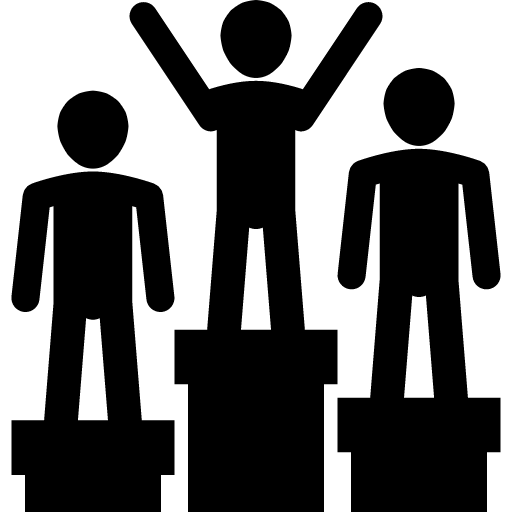 *Source : NewGen Talent Centre 
                 Octobre 2018
5
Missions du V.I.E
Tous métiers 
Commerce / Marketing /
Communication / Finance /
BTP / Informatique / 
Techniques / Réseaux /
RH…
Pour le compte 
d’une entreprise 
de droit français
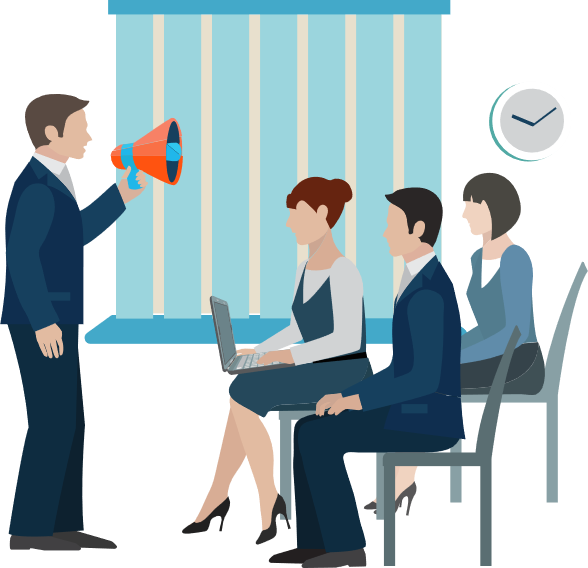 Implantée ou 
cherchant à
se développer
 à l’étranger
Tous secteurs
6
Les organismes 
et missions
V.I.A DG Trésor
Dans les services économiques -> profils économistes 
généralistes, polyvalents et informaticiens
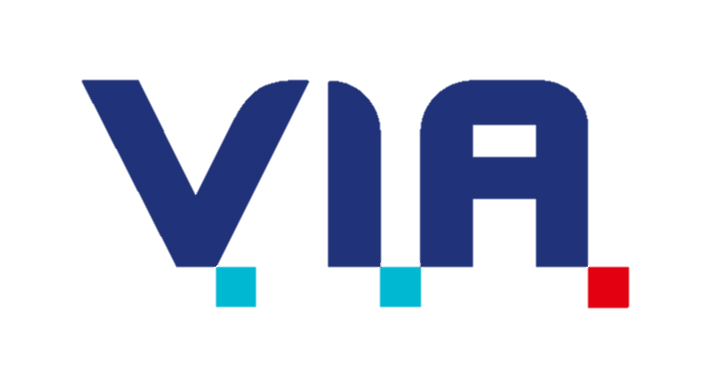 V.I.A M.E.A.E
Dans le réseau diplomatique, consulaire, culturel, 
scientifique, organismes parapublics -> profils  Ecoles
de commerce, IEP (secteurs industrie, transport, 
énergie, agro)
V.I.A Business France
Accompagnement d’entreprises dans 
les bureaux BF -> profils ingénieurs ou Ecoles
de commerce, tech et services, agro, 
informatique
7
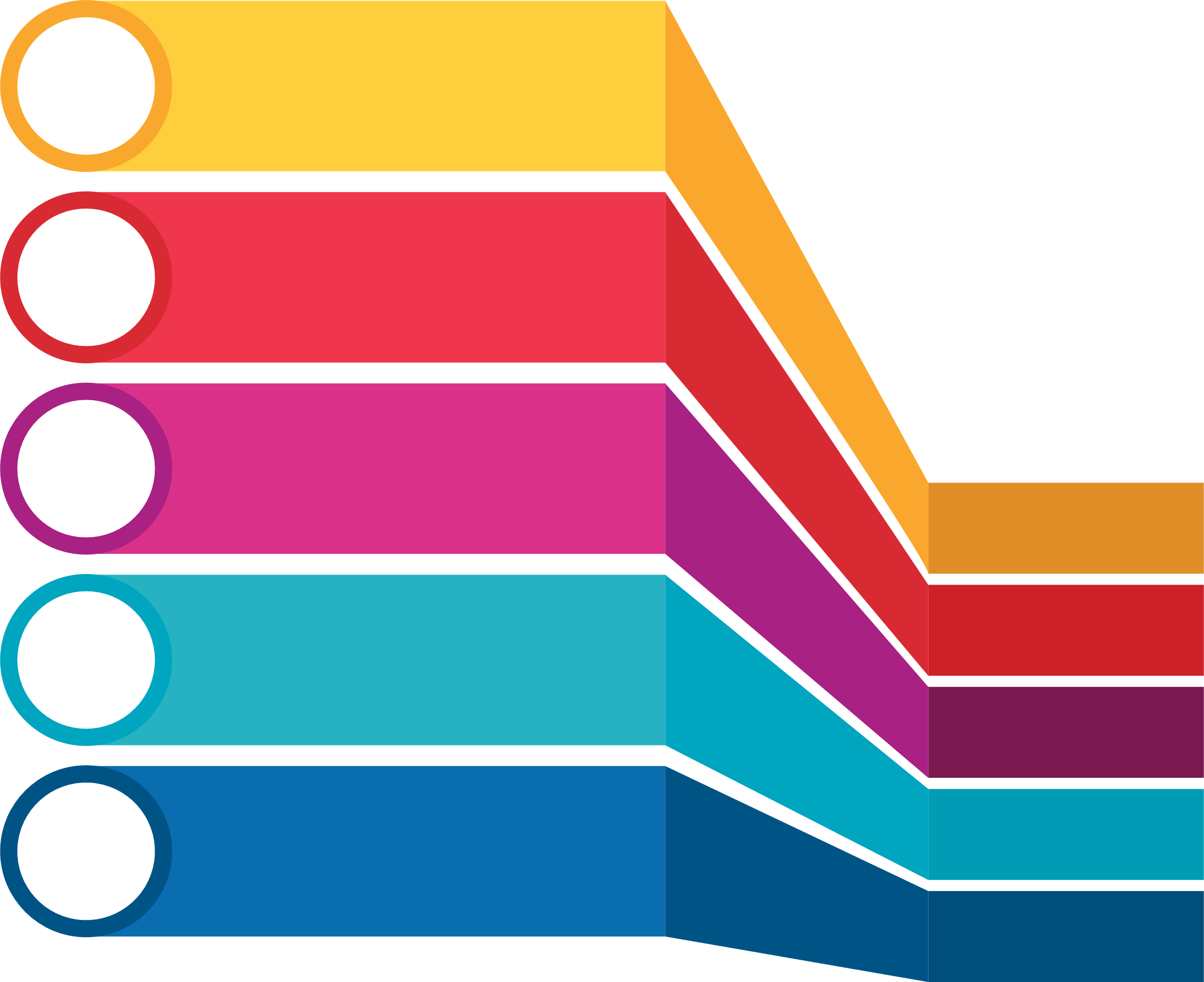 OFFRES 
CIVIWEB
1
Un V.I comment ?
CANDIDATURE
   SPONTANEE
2
STAGES 
ALTERNANCE
3
Soyez proactif !
SITE CARRIERES 
 GRANDS GROUPES
4
RESEAUX SOCIAUX
 RESEAUX ALUMNI
5
8
J’ai tout à y gagner
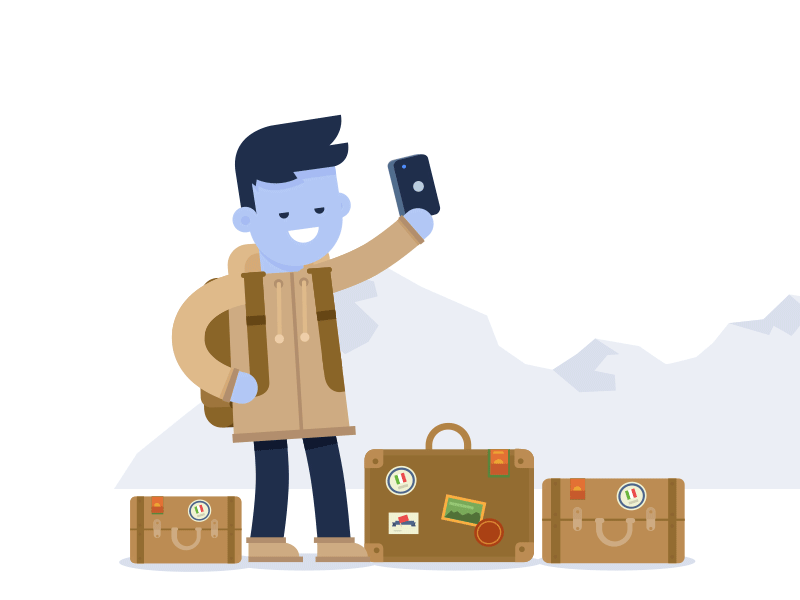 Indemnité mensuelle 
 1.400 €  à 5.000 € non chargée
Voyage aller retour
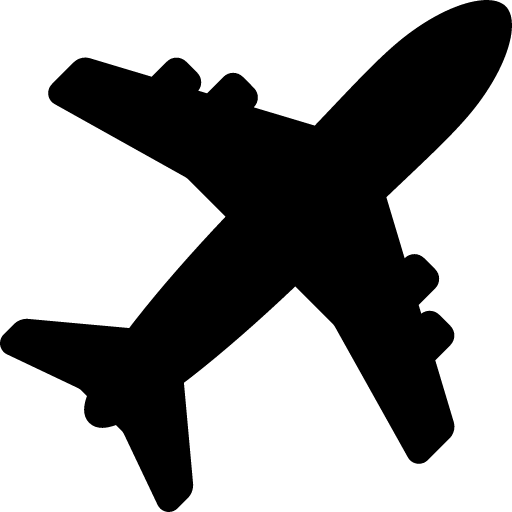 150 kg de bagages
Frais de visas payés
Couverture sociale
 de qualité
Durée de mission 
validée pour la retraite
Prise en charge du logement: 
obligatoire  (quelques pays) 
ou négociable avec l’entreprise
Indemnité non imposable
Congés payés 2,5 jours
par mois travaillé
Statut public protecteur
9
Quelques Chiffres
ACTUELLEMENT 
 10 524 JEUNES EN MISSION DANS 118 PAYS
TOP 10 PAYS
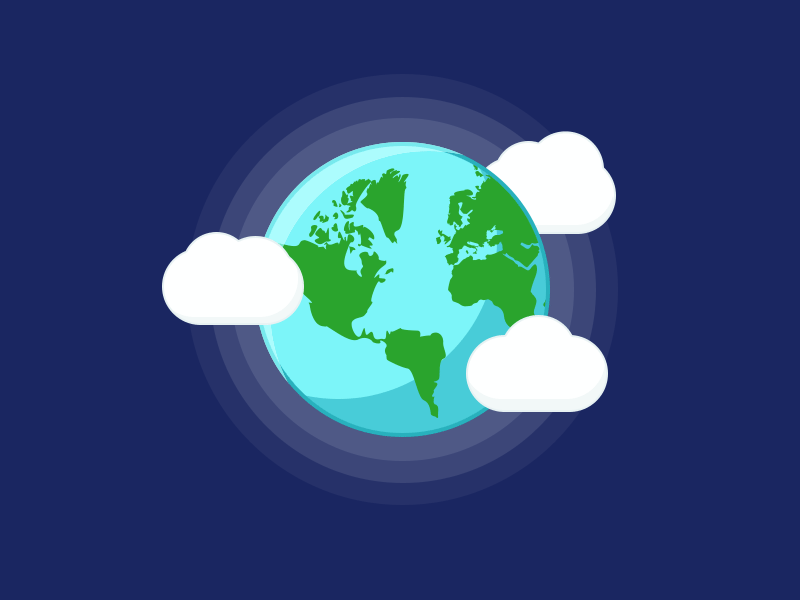 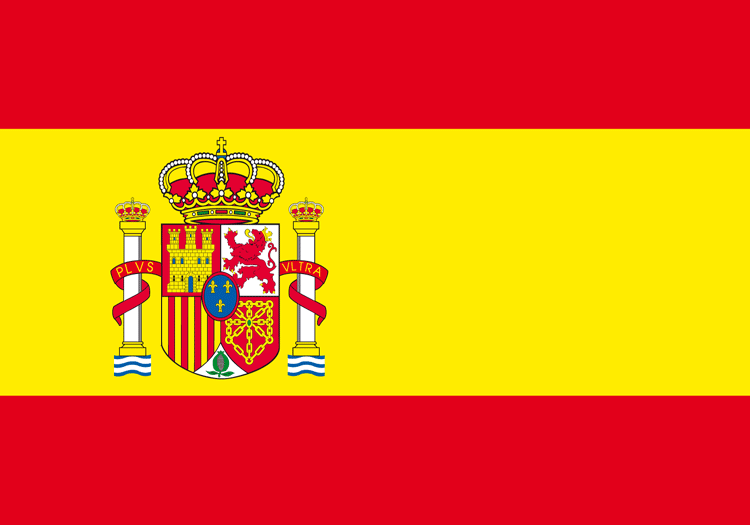 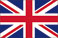 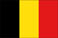 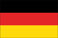 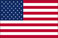 Europe
1.                 2.                  3.                4.                 5.
Asie et Océanie
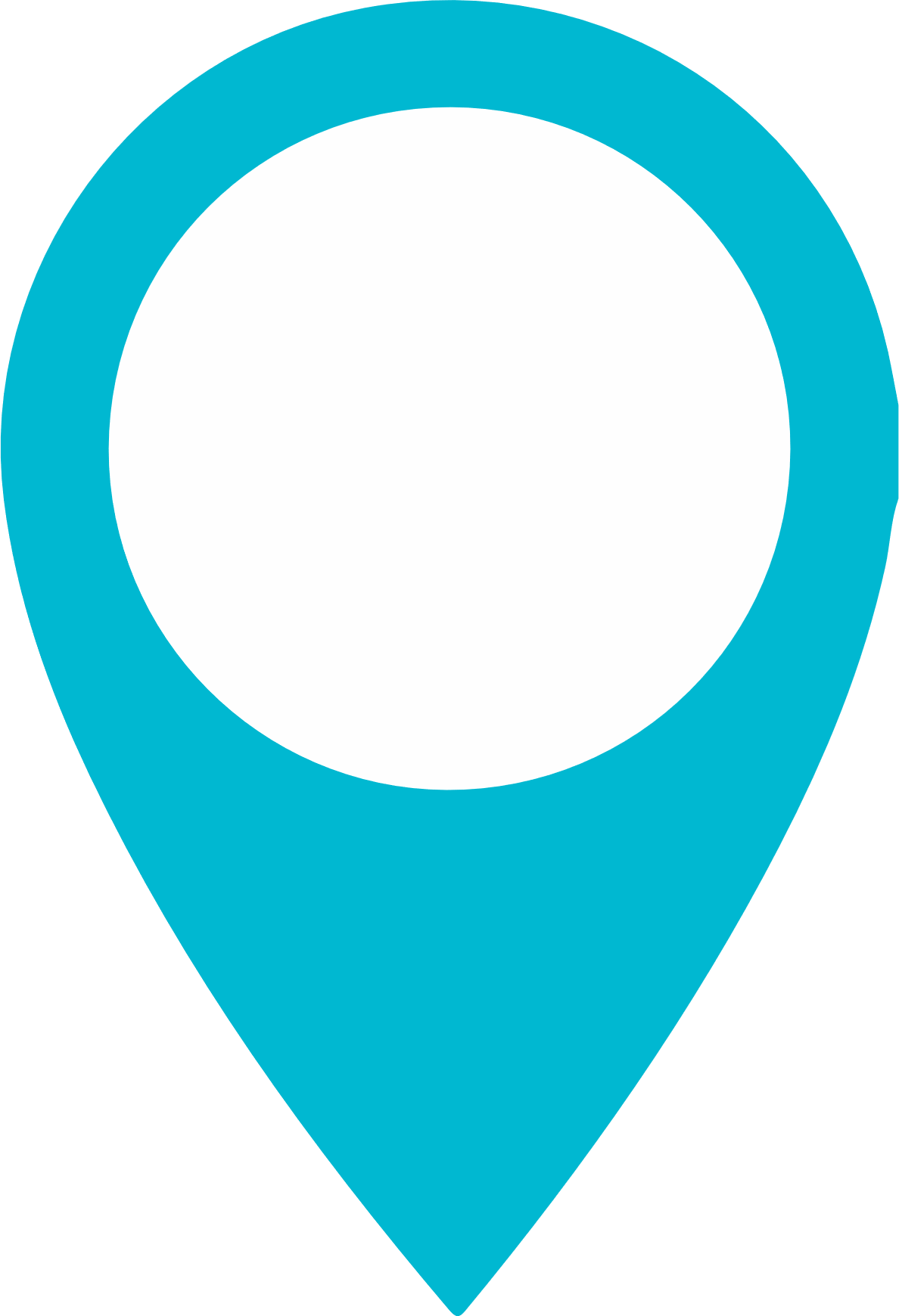 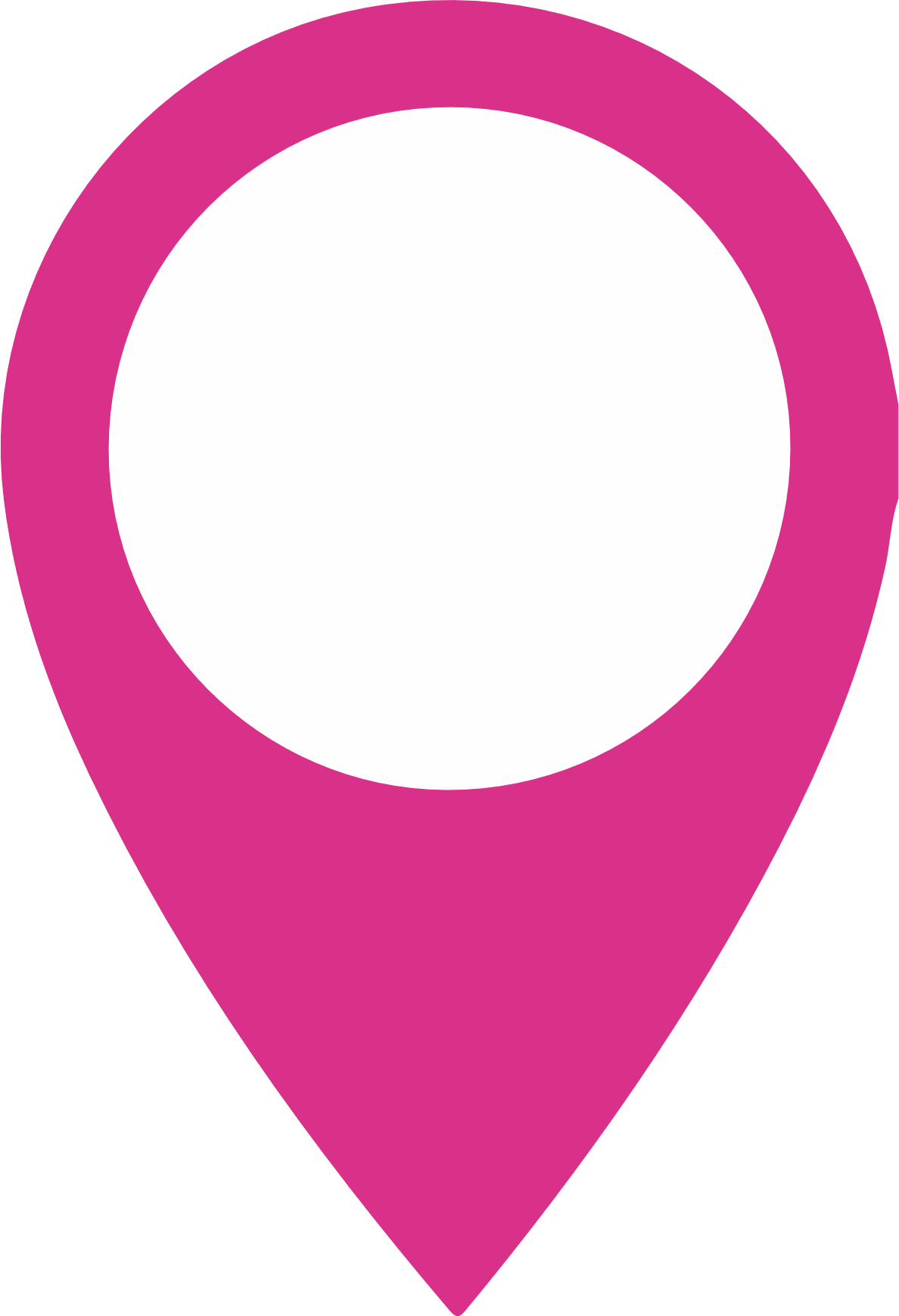 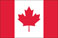 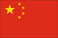 52%
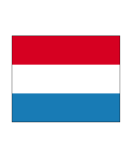 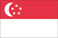 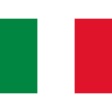 15%
LES SECTEURS QUI RECRUTENT
6.                7.                  8.                9.                10.
18%
Amérique du Nord
17%
Proche
Orient
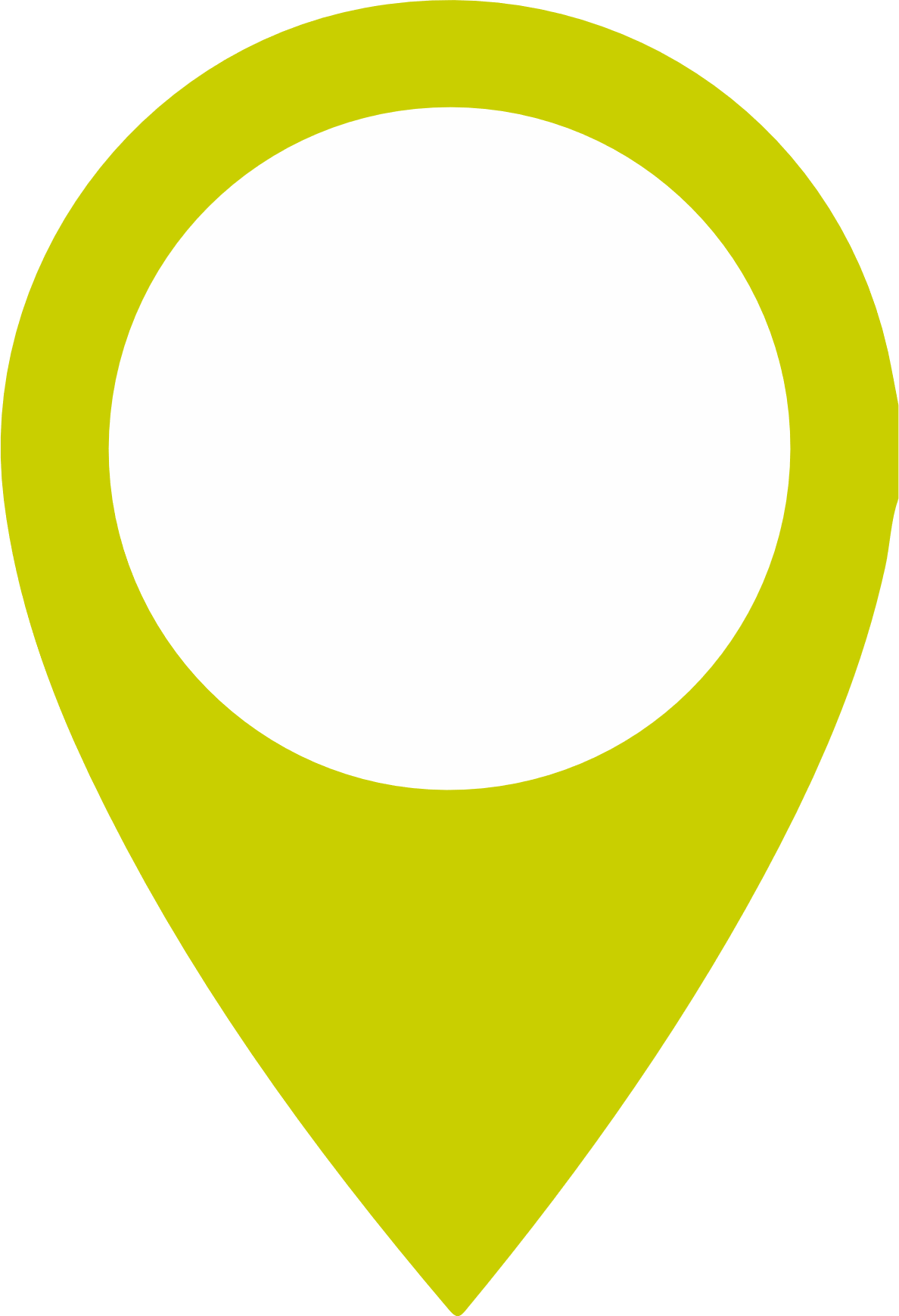 Finance assurance, 
Technologie de l’information et télécoms, Industrie automobile, 
Santé, 
Services, RH,
Agroalimentaire
Energies,
Transport, 
Logistique, 
BTP, construction, infrastructures
Equipements industriels
2%
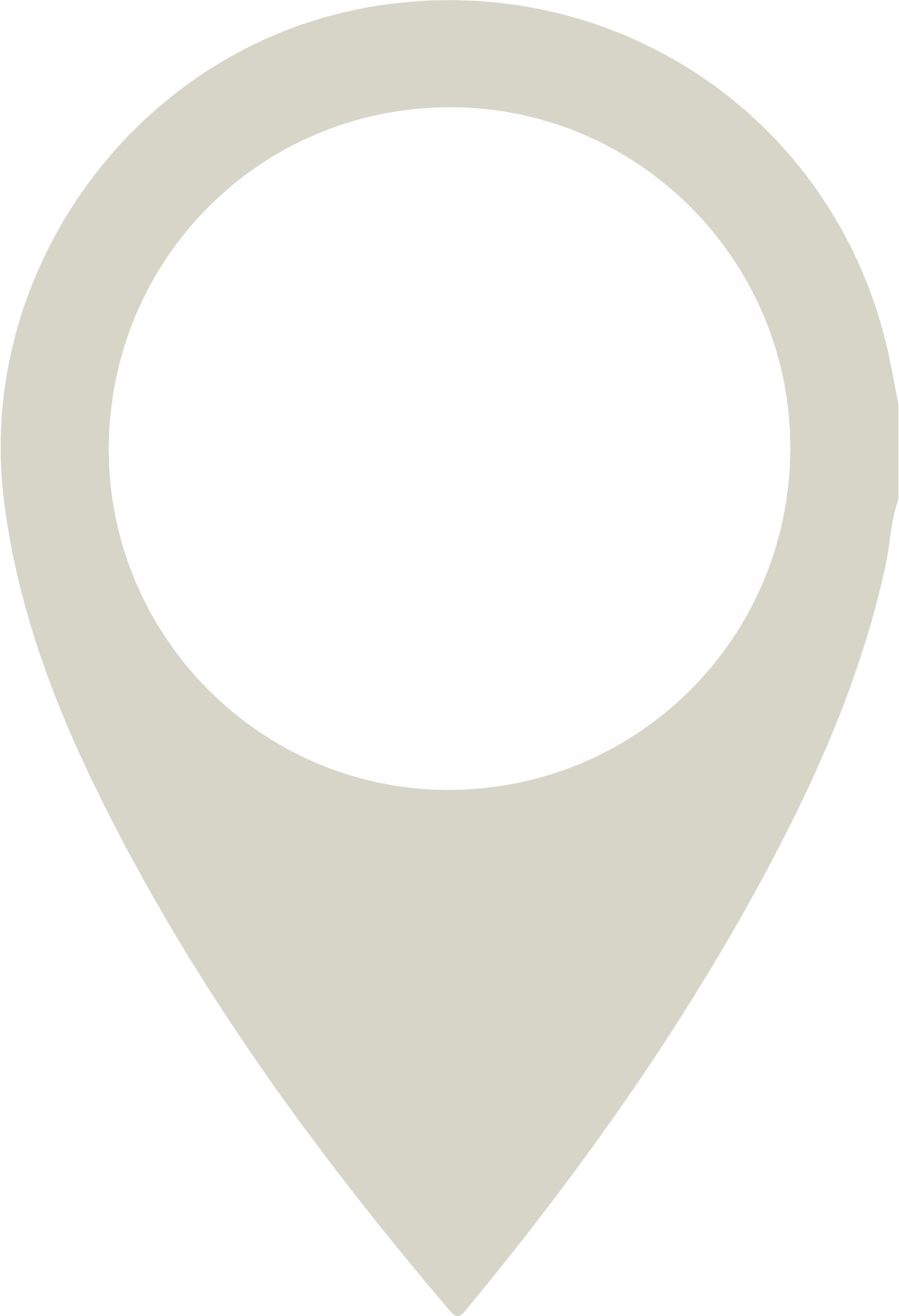 Afrique
8%
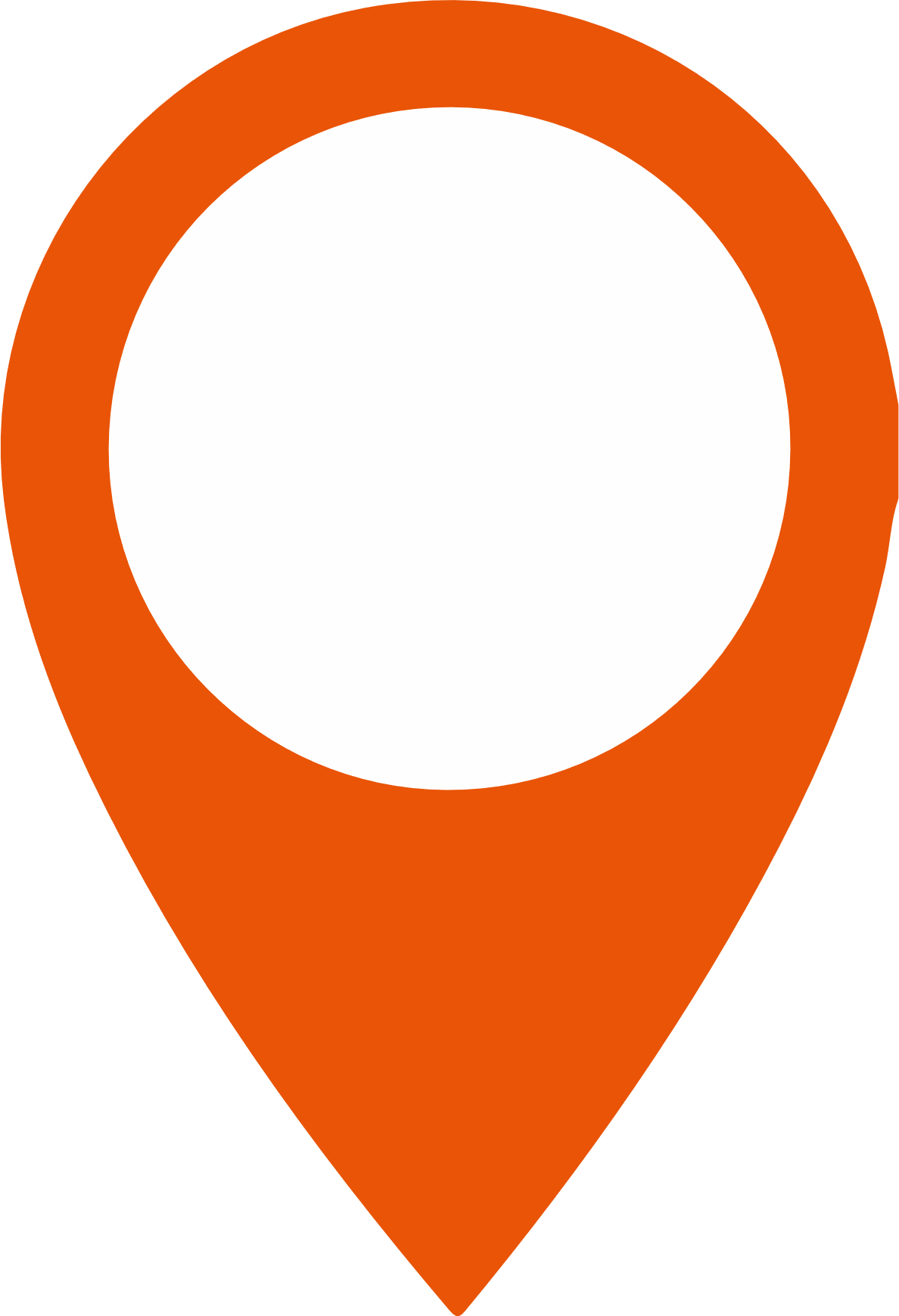 Amérique du Sud
5%
10
Le V.I.E en Allemagne
PLUS DE 1000 V.I.E EN POSTE
POUR LE COMPTE DE 230 ENTREPRISES
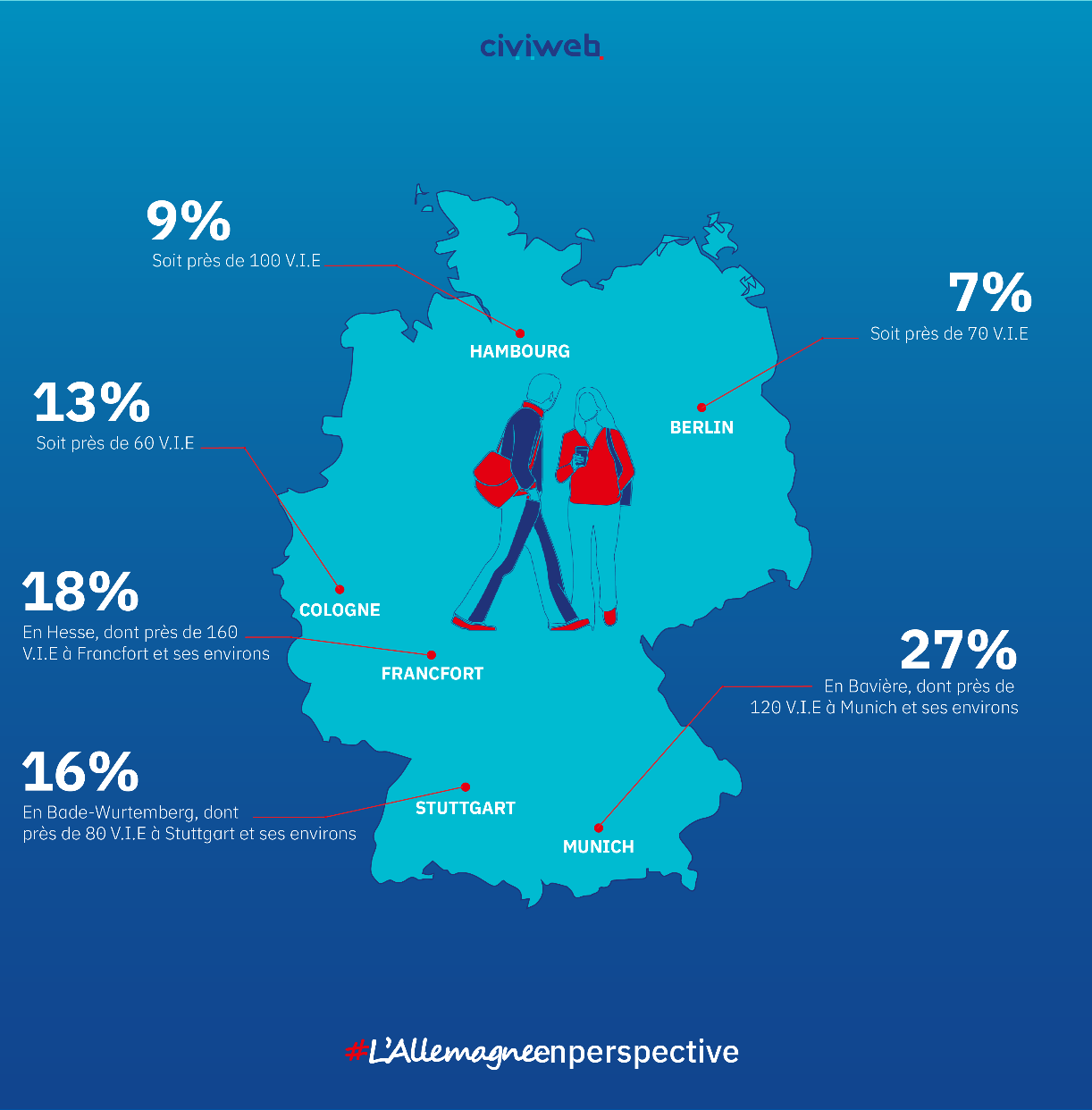 SECTEURS PRINCIPAUX :
Industrie automobile
Technologie de l’information et des télécoms
Finance et assurance
Transport et logistique
Santé
11
Une destination stratégique
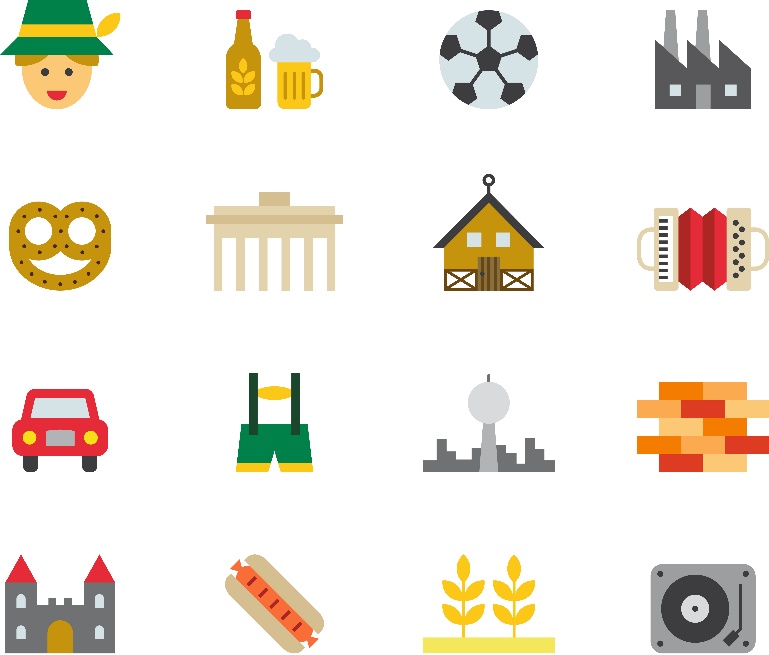 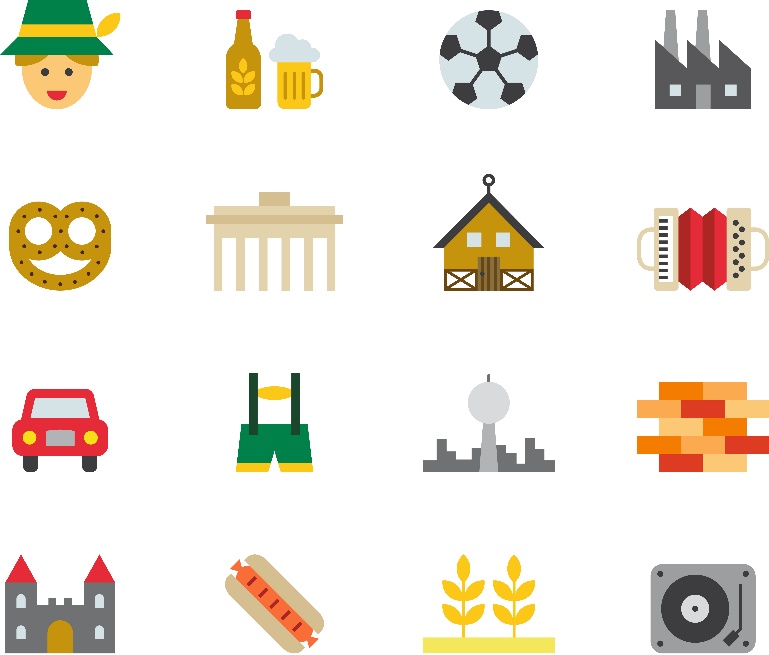 12
Avec un fort potentiel
PLUS DE 300 POSTES A POURVOIR EN ALLEMAGNE :
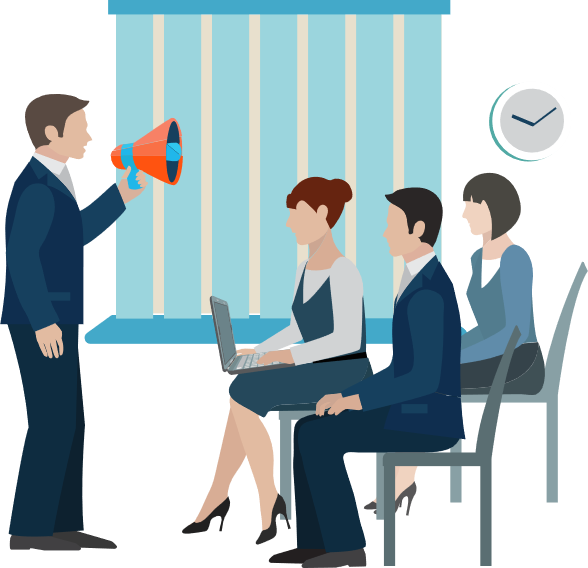 Fonctions support
Fonctions techniques
Fonctions commerciales / marketing
13
Je me lance
et je m’inscris !
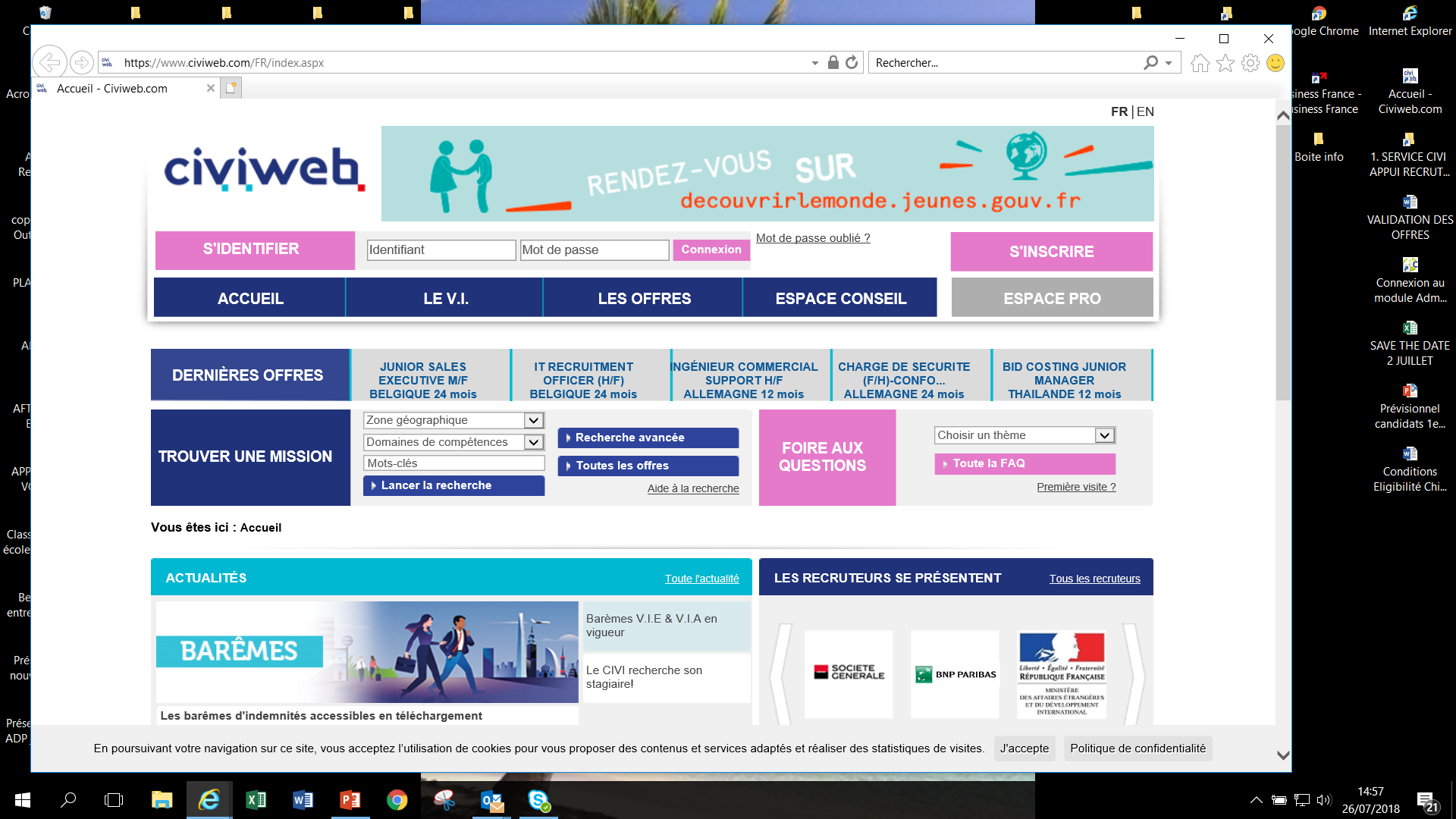 Une étape obligatoire pour partir
Candidater
Saisir un CV en ligne
Etre visible sur la Cvthèque
Consulter les offres
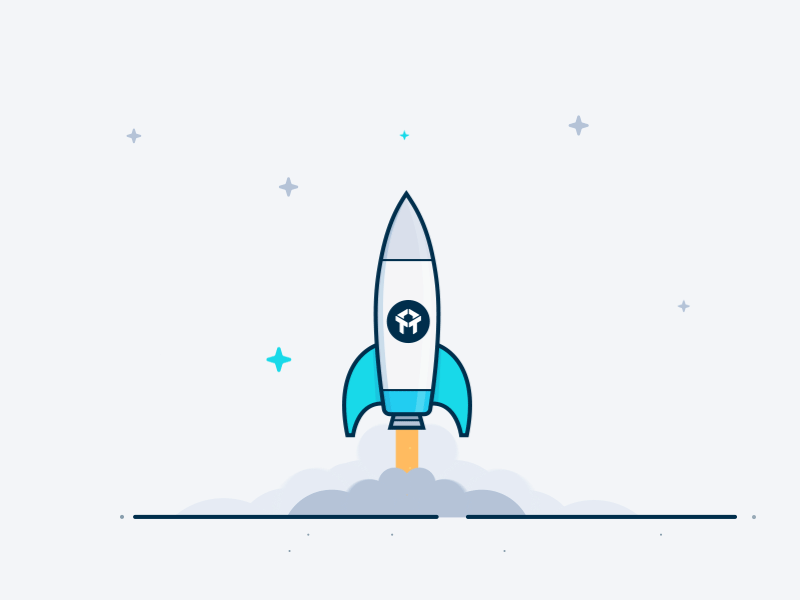 S’informer
Accéder à son espace personnel
Gérer ses alertes
Actualités & témoignages
14
CONTACTEZ NOUS
Pour en savoir plus, rendez-vous sur www.civiweb.com
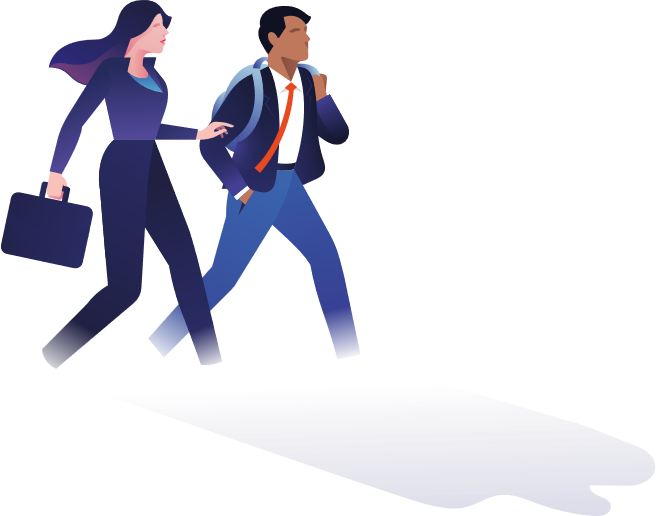 Ou appelez le
0810 10 18 28
(coût d’un appel local )
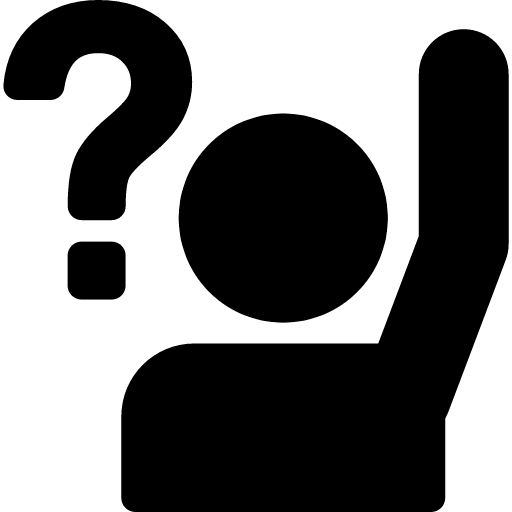 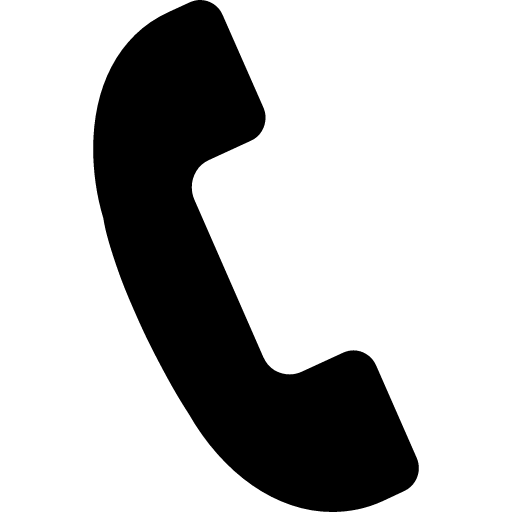 Une question ?        
info@civiweb.com
Restez connecté
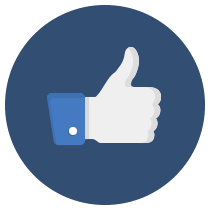 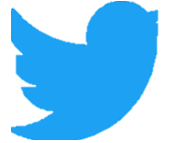 Civiweb
Civiweb_Off
#VIE_RH
15